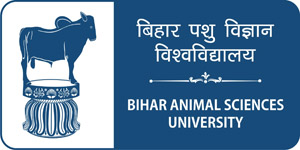 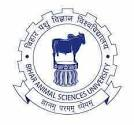 Rabies
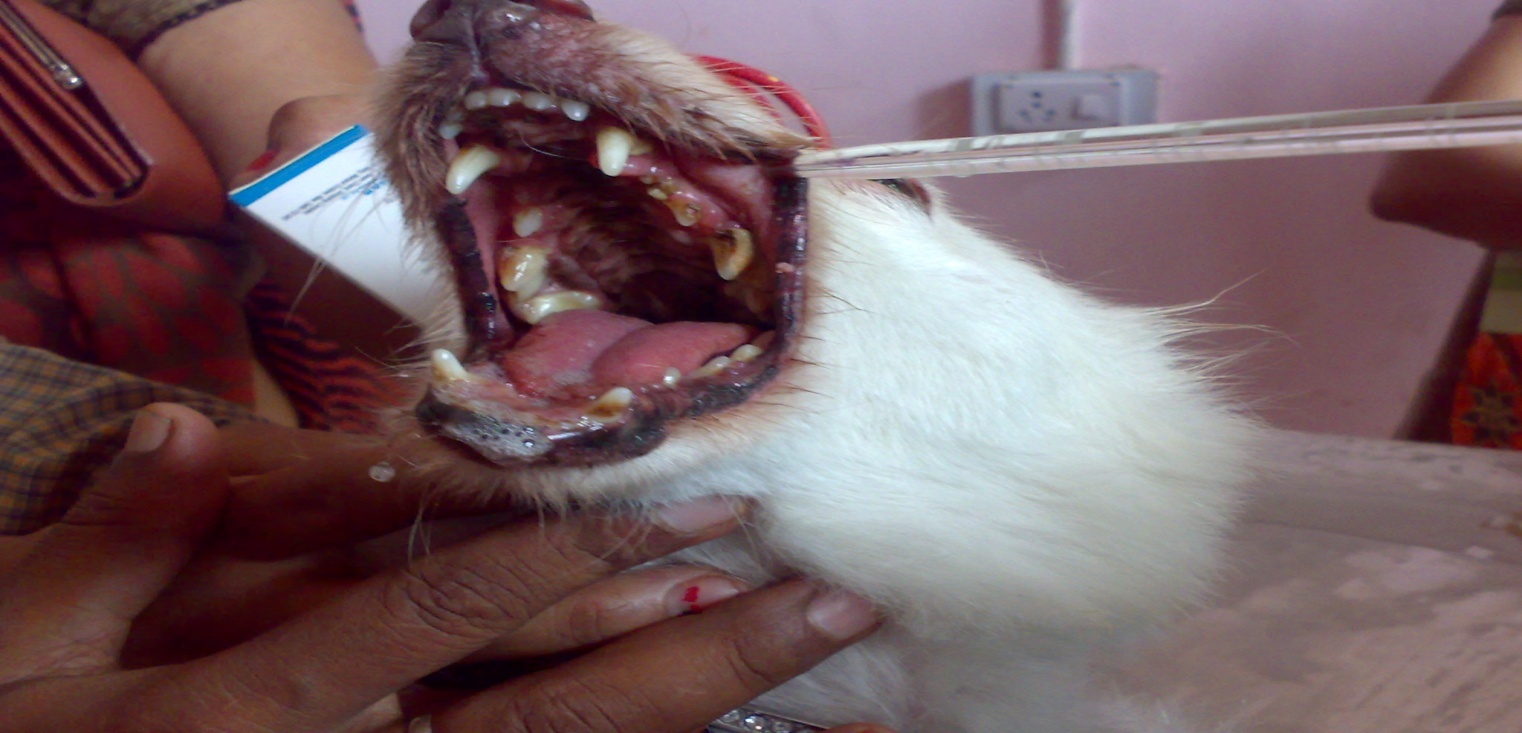 Unit 6
Dr. Arvind Kumar Das
Assistant professor
Department of Veterinary Medicine
Bihar Veterinary College (BASU), Patna-800014.
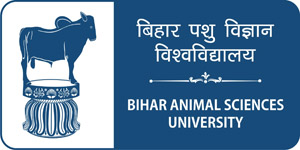 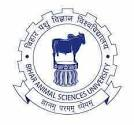 Introduction
Synonym: Hydrophobia, Lyssa, Mad dog disease, Rage, Tollwut

The disease occurs as paralytic rabies, known as Derriengue

Acute viral disease causes acute encephalitis.

Rabies occurs in all warm blooded animals including human

Rabies is one of the most deadly zoonoses. Each year, it kills nearly 60,000 people worldwide, mostly children in developing countries

1 person die from rabies every 10 min in world.

Rabies 100% preventable.

>95% of human deaths caused by dog-mediated rabies
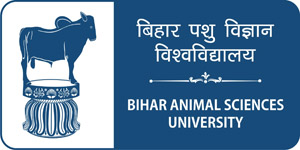 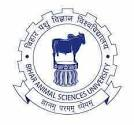 ETIOLOGY
Classification
Family Rhabdoviridae
Genus Lyssavirus (including Rabies virus)
Many viruses with broad host ranges
Vertebrates
Invertebrates
Plants
Features
Bullet-shaped with one flat end (75 x 180 nm), Enveloped having 10 nm spike like glycoprotein peplomers covering the surface.
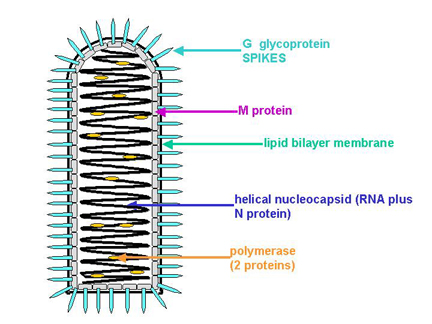 Image, Curtsey with google
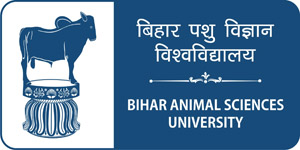 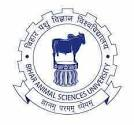 ETIOLOGY
There is a leader sequence (LDR) of approximately 50 nucleotides, followed by N, P, M, G, and L genes that encode 5 proteins. i.e. N-Nucleoprotein, P-Phosphoprotein; M-Matrix protein; G-Glycoprotein; L-large polymerase or transcriptase protein.

 In the nature,  7 distinct genotypes of rabies virus circulating 

Genotype 1 - classical rabies virus (CRV) strains, including  field and laboratory – fixed strains  
                                                              
Rabies related viruses (RRVs) –

Genotype 2 - Lagos bat virus 
Genotype 3 - Mokola virus
Genotype 4 -  Duvenhage virus 
Genotypes 5 and 6 - European bat Lyssavirus 1 and 2
Genotype 7 -  Australian bat Lyssavirus (ABLV)
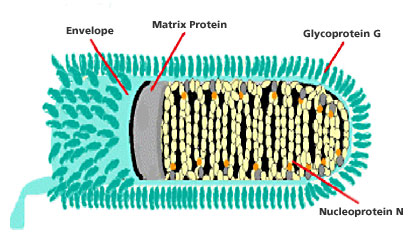 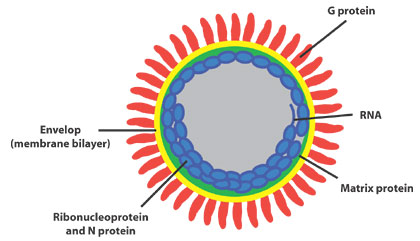 Image, Curtsey with google
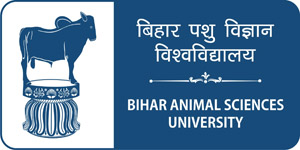 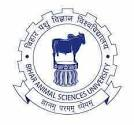 Features of Virus
Rhabdovirus – lipid containing, single stranded non segmented nucleotide RNA of approximately 12 kb.

Sensitive to lipid solvents (Soap, ether, chloroform, acetone)

45-75% ethanol, iodine preparation and quaternary ammonium compounds

Relatively stable at pH between 5 & 10

Sensitive to pasteurization and UV light

The nucleic acid readily inactivated by β-propiolactone

Virus may persist up to 18 days at inoculation site

Virus travels along the nerves centripetally at a rate of roughly 3mm/hr

Once disease is established it is nearly always fatal

The virus can not live outside its host for more than a couple of seconds but has been found in animals as long as 48 hrs after death
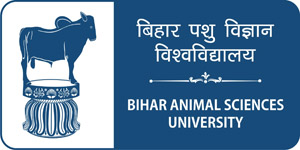 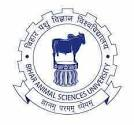 Epidemiology
Widely distributed throughout the world .

In USA, Canada and Western Europe (rabies in dogs is controlled by vaccination), rabies is endemic in wild life – Skunks, Foxes, Racoons, bats

Cats are the most affected animal in USA  

In Asia, Latin America and Africa, rabies is endemic in dogs and wild life

Vampire bats are important in the spread of rabies in cattle in South America                    

With the exception of Antarctica, rabies is endemic on all continents. Almost 95% of cases are reported in Asia and Africa.
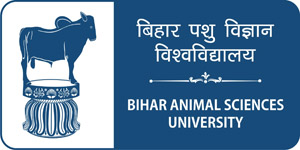 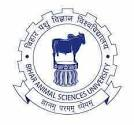 Rabies Transmission
Hosts:
All warm-blooded animals can be infected with varying susceptibility
High - wolves, coyotes, foxes, dogs
Intermediate - skunks, raccoons, bats
Low - opossums
Reptiles due to being cold blooded and birds don’t get rabies
Vampire bats can transmit virus for months
Insectivorous and frugivorous bats may also harbour and transmit virus 

Young animals are more susceptible than adults
Domestic animals most likely to be diagnosed with rabies :
Dog > Cow > Horse/mule > sheep/goat
Rodents such as mice , rats, squirrels and chipmunks  may be exposed to rabies virus but  are rare source to transmit.
Virus occurs in saliva, nervous system, urine, lymph, milk
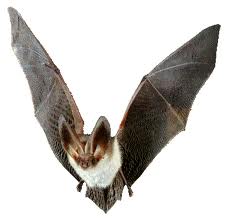 Image, Curtsey with google
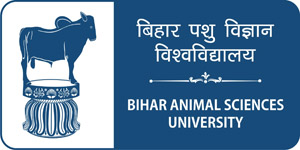 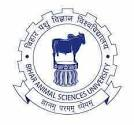 Transmission
The virus is typically transmitted  by bites wound or contact of infected saliva with mucous membranes (eyes, mouth, etc)
The virus cannot infiltrate intact skin
Saliva becomes non-infectious when it dries
People have been infected by aerosol in bat caves
Requires several weeks for infection to become apparent
Replication in muscle in myocytes and connective tissues at site of inoculation and shed into extracellular spaces.
Enters peripheral nervous system at neuromuscular junctions
Spreads up the peripheral nerves to the central nervous system
Entering peripheral or cranial nerves, progress to axons then enter spinal or cranial ganglia
Virus replicates rapidly in ganglion and spread throughout the CNS
Virus spread centrifugally by nerves throughout the body including the salivary glands
Encephalitis 
Virus grows to high titers in the salivary glands
Negri bodies appear in neuron cell bodies
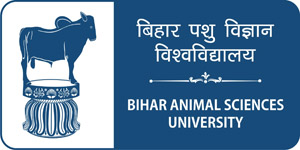 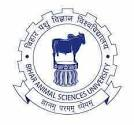 Symptoms
Dumb or the furious form

In dumb form the animals falls into a stupor and has a peculiar staring expression

Paralysis of the mastication muscles 

In furious form animal goes into rages, biting and slashing at any moving objects or even inanimate objects

Champing of jaws, excessive salivation 

Paralysis may follow either the furious or dumb form

Death occurs within 10 days of the 1st symptom
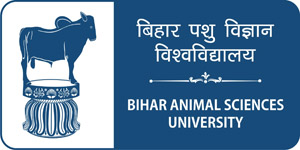 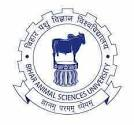 Symptoms
Animals (domestic)
Fearfulness
Aggression
Excessive drooling
Difficulty swallowing
Staggering
Seizures
Depression
Self-mutilation
Light sensitivity
Animals (wildlife)
Any of above
Unusual behavior
Nocturnal animal active during day
Lose fear of humans
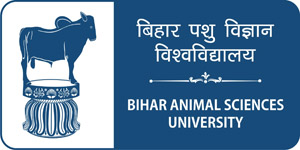 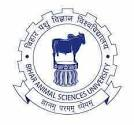 CLINICAL SIGNS
Dog: The incubation period in natural outbreak of dog rabies averages from 3-8 weeks. But it may be as short as 10 days to as long as one year.
The clinical features divided into three phases.
1) Prodromal phase: No externally visible signs are seen
2) Furious form: Mad dog syndrome, Animal bites, attack and show signs of aggression and madness, irritable, restless, nervous, deprived appetite, and often dangerous as it loses all fear of humans and bites at anything. By about 3rd day after the onset of illness the dog enters the furious stage which lasts for 3-7 days. 
3) Paralytic form: Early paralysis of throat muscles. Animals shows head drooling, dropped lower jaw and salivary discharge, lasts in1-3 days.
Animals show only vague CNS signs, which intensify rapidly.
Image, Curtsey with google
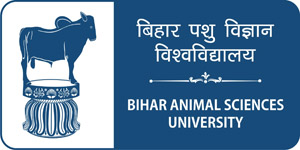 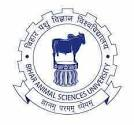 CLINICAL SIGNS
Cattle
Paralytic form:
Knuckling of the hind fetlocks, sagging and swaying of the hindquarters while walking, often deviation or flaccidity of the tail to one side, are common signs.
Decreased sensation over the hindquarters 
Drooling of saliva, tenesmus, pumping of anus and followed by recumbency in later stages.
Furious form:
Animal alert, hypersensitive, violently attack, loud and coarse bellowing, sexual excitement and collapses suddenly.
Cattle are very restless, excited and aggressive with salivation, abdominal pain, diarrhoea and rectal straining. Paralysis of hind quarters occurs followed by death in 3-6 days after the first signs of illness.
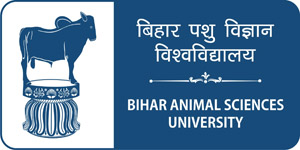 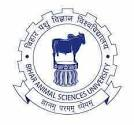 Sheep and Goats
Clinically similar to cattle. Sexual excitement, violent attack, vigorous wool pulling, sudden falling and salivation are characteristic.
Goats are commonly aggressive, and continuous bleating is common.
Horse
Muzzle tremors and pharyngeal paresis are common.
In addition to these abnormal postures, kicking, biting, colic, sudden onset of lameness in one limb followed by recumbency, high stepping gait, blindness, paddling, convulsions and terminally paralysis.
Pigs
Tendency to attack, twitching of the nose, rapid chewing movements, excessive salivation, walk backward and terminally paralysis.
Gross pathology
 In majority of cases , CNS lesions are mild . 
Leptomeningeal congestion  and mild oedema.
The meninges may be cloudy . 
In some case uneatable objects like straw, wood, leather pieces, rubber, etc may be found in the stomach of carnivores.

Histologic features
Typical changes  are seen only when rabid animal is allowed to die on its own 

The CNS lesions includes:

Perivascular cuffing with lymphocytes. 

Vascular congestion and even perivascular haemorrhages
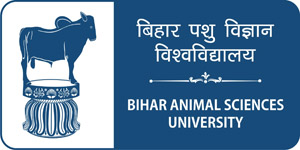 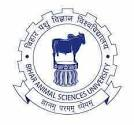 LESIONS
(A)GROSS: no lesion.

(B)MICROSCOPIC :
Necrosis of neuron with specific cytoplasmic inclusion body in affected nerve cell.
Encephalitis:It is characterised by 1)perivascular cuffing   2)neuronophagic nodules   3)Distraction of  neurons.
Change in 1)Brain stem 2)hippocampus 3)proliferation of glial cell known as babes nodules.
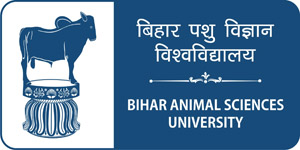 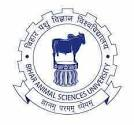 Sample to be collected
Live animals : Saliva, corneal/ Conjunctival smear.
Dead animals
The whole carcass or the severed head of the animal suspected to have died of rabies.
Alternatively, the brain may be removed carefully and two portions, one in 50% glycerol saline and the other in Zenker’s fixative, sent for biological test and microscopy, respectively.
The brain tissue selected should include portions of hippocampus, cerebellum, cerebral cortex, and placed in 50% glycerol saline to preserve the virus.
No refrigeration is required.
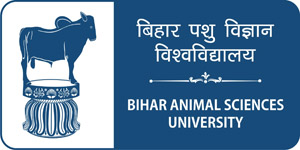 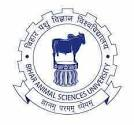 DIAGNOSIS
It based on clinical sign , history ,symptoms,
FAT-fluorescent antibody test.
(This test is recommended by both WHO and OIE)
2. Seller’s stain – negri body seen in hippocampus.
3. Histological search of negri body.
4. Serological test of –
Immunoperoxidase test
ELISA
Rapid fluorescence focus inhibition test (RFFIT)
Virus neutralization test
Rapid rabies enzyme immuno diagnosis test (RREID) based on the use of antinucleocapsid lgG are highly useful
RT-PCR amplification technique is 1000 times more sensitive than other tests.
The virus can be  detected in saliva and skin biopsy samples by RT-PCR..
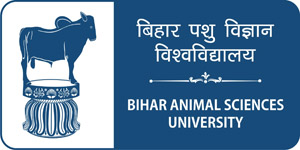 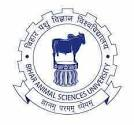 TREATMENT
No specific treatment for rabies.
Dogs usually die after showing clinical signs.
The site of bite should be washed with water or soap. Sodium bicarbonate or caustic soda may be used.
Wound is treated with 2% quaternary ammonium compound or tincture iodine or 40-70% alcohol.
Wound may also be cauterized with carbolic acid or nitric acid.
Antirabies serum may be applied topically or infiltrated around the wound.
Treatment with antirabies serum is also effective.  Dose recommended is 40 I.U. per kg body weight.
It should be given as early as possible after exposure and in any case within five days, after which it may not be beneficial.
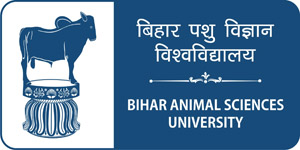 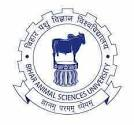 Vaccination of Animals
Vaccine types: live or inactivated, according to the strain of rabies virus used

More recently a third generation of live veterinary rabies vaccine has been developed using recombinant technology. These vaccines are used either parentrally or orally.
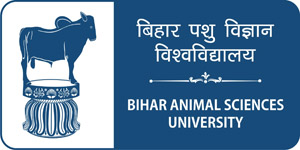 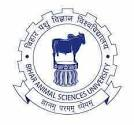 Vaccination of Animals
Vaccine types: live or inactivated, according to the strain of rabies virus used
More recently a third generation of live veterinary rabies vaccine has been developed using recombinant technology. These vaccines are used either parentrally or orally.
Available for Humans, dogs, cats, ferrets, cattle and horses.
Oral rabies vaccine is offered to wildlife
Pre exposure vaccination-  Pre exposure vaccination schedule for dogs  starts at 12th week age – first dose, 
                                 28 days later – second dose, 
                                 one year later- third dose, 
                                 three years later- fourth dose.
Post exposure immunization :  0, 3, 7, 14, 21, 28 days after exposure.
Raksha rab –Indian immunological.
Rabigen :serum institute.
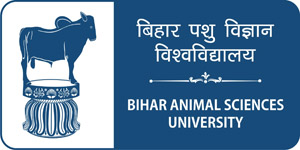 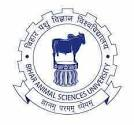 Rabigen
CompositionVirus titre per dose(1ml)Inactivated VP12 Rabies virus strain > 1.0 I.UAluminum hydroxide gel (as adjuvant) 10 % v/vThiomersal IP (as preservative) 0.01 % w/vIndication-Active immunization of Dogs, Cats,Cattle and Horses, and in principleall mammal against Rabies.As a Post Exposure Prophylaxis
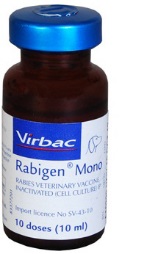 Image, Curtsey with google
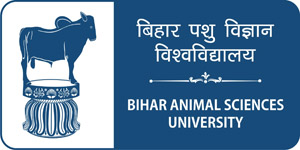 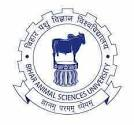 Control (as per the WHO recommendations)
Notification of suspected cases, and destruction of dogs with clinical signs and dogs bitten by a suspected rabid animal.
Compulsory immunization of dogs
Sterilization and vaccination of stray dogs
Epidemiological Surveillance
Education of Public
Development of cost effective vaccine
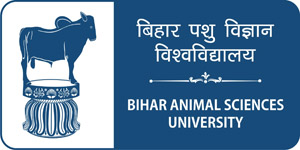 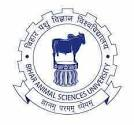 World Rabies Day is a  worldwide campaign against rabies. One person in the world dies from rabies every 10 MINUTES, equaling 60,000 each year!  The disease is 100% fatal, but 100% preventable.
Image, Curtsey with google
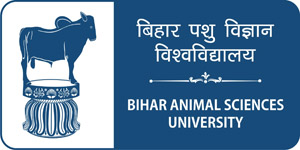 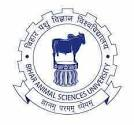 Thank you
Dunne - CIDP 
January 18, 2005